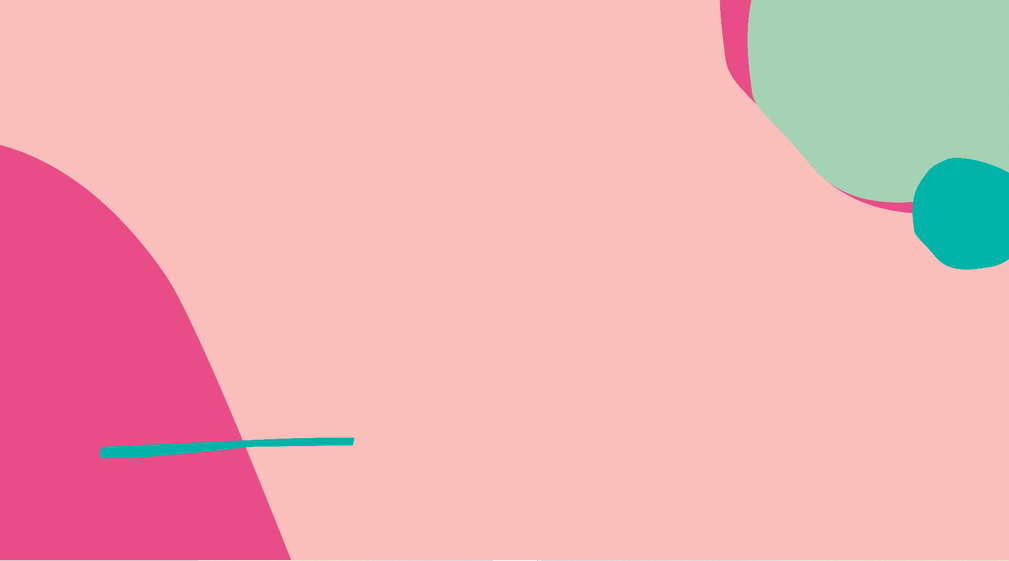 Wanneer je alle vragen van de quiz goed hebt beantwoord, vormen de letters van de goede antwoorden 2 woorden.
Mail je antwoord* ter bevestiging naar leonie@prulleke.nl en maak kans op een leuke prijs!

* Uiterlijk zondag 30-5-2021 18:00 uur
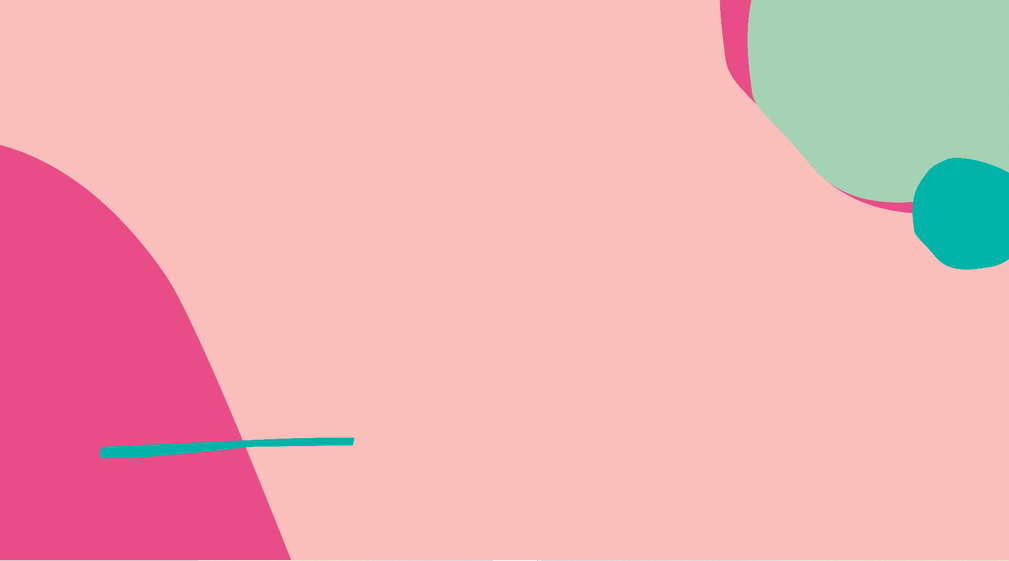 Alle antwoorden op de gestelde vragen zijn vandaag genoemd of waren te zien
 tijdens een van de onderdelen van de Catalogue Launch Party 
óf 
zijn te vinden in de Stampin’ Up Catalogus
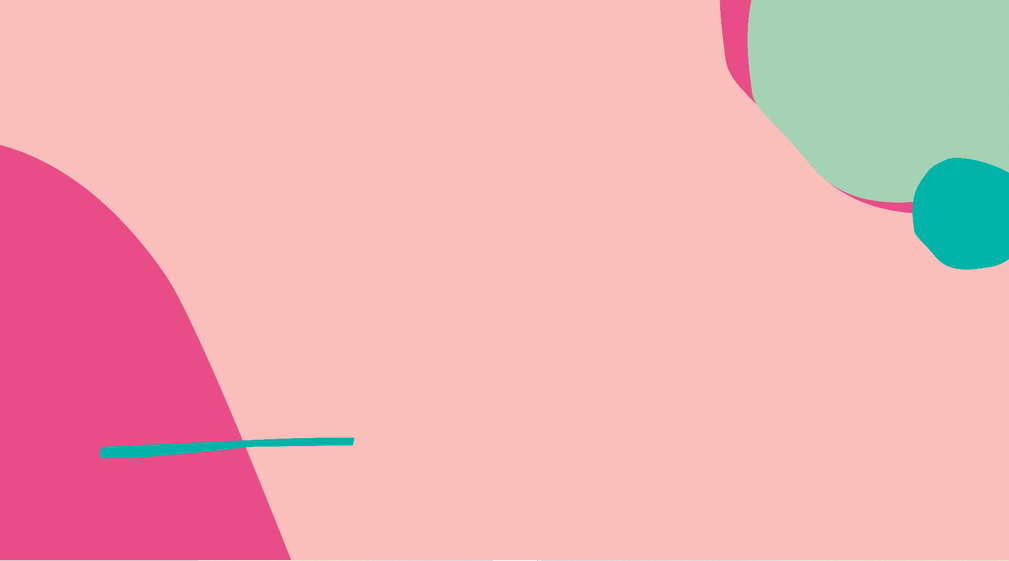 Hoeveel projecten/kaarten zijn er te zien in deel 1 van de Catalogue Tour?
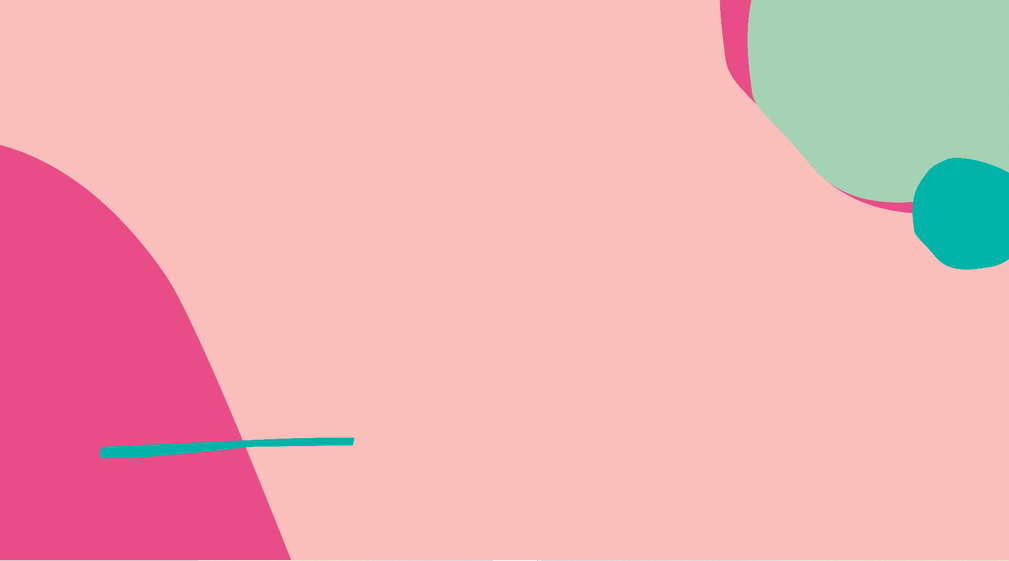 Hoe heet de stempelset die Sirpa gebruikt in haar product presentatie?
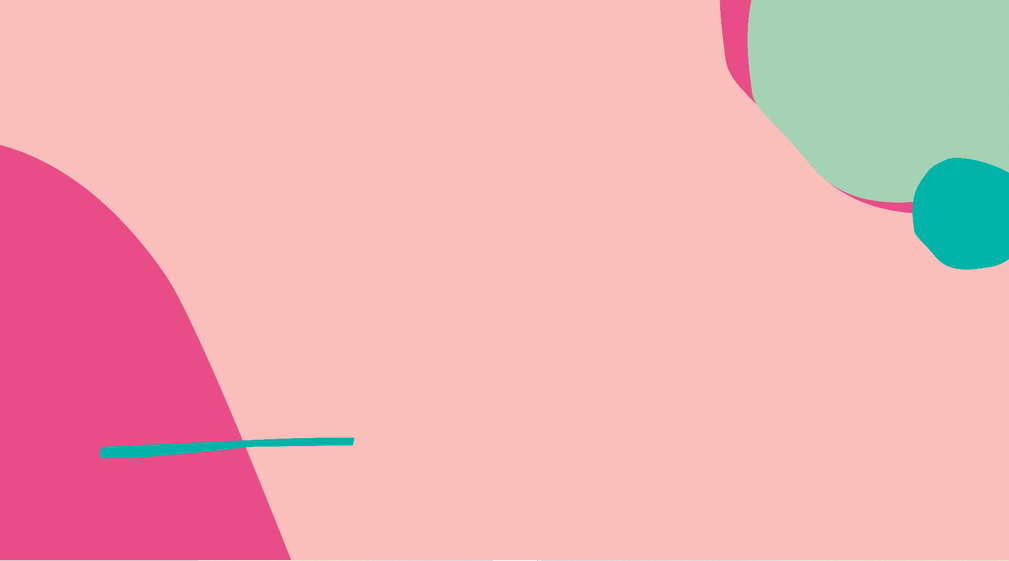 Hoeveel Prullekes hebben geholpen met het organiseren van de Catalogue Launch Party?
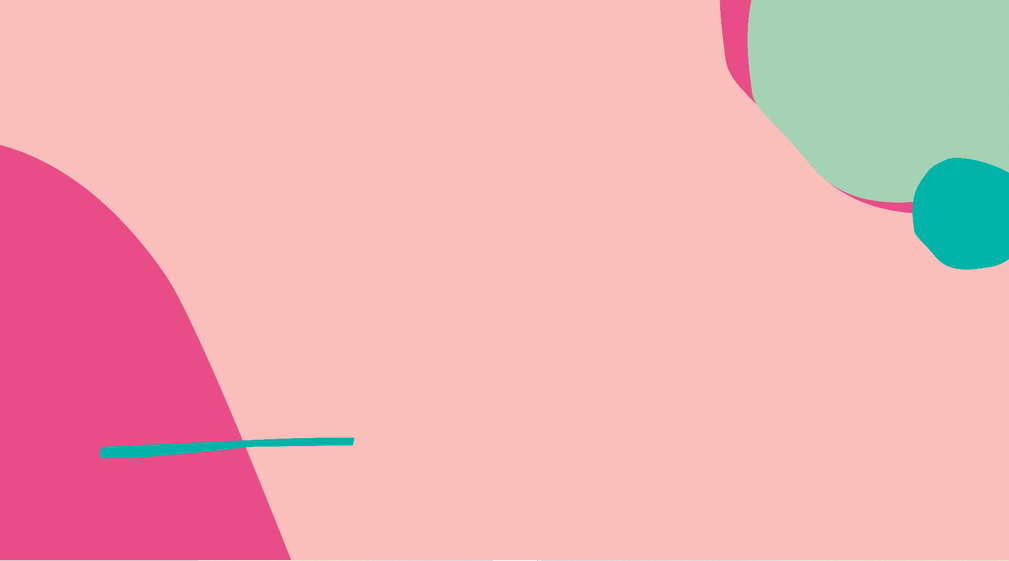 Hoeveel In Colors 2021-2023 zijn er?
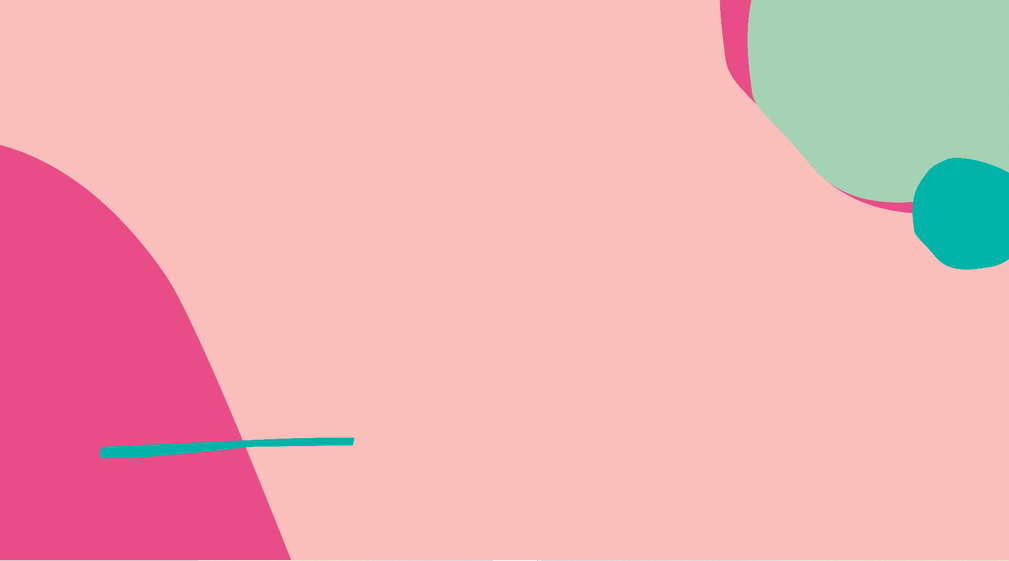 Hoeveel projecten werden er door Ingrid gemaakt tijdens haar 
Make & Take?
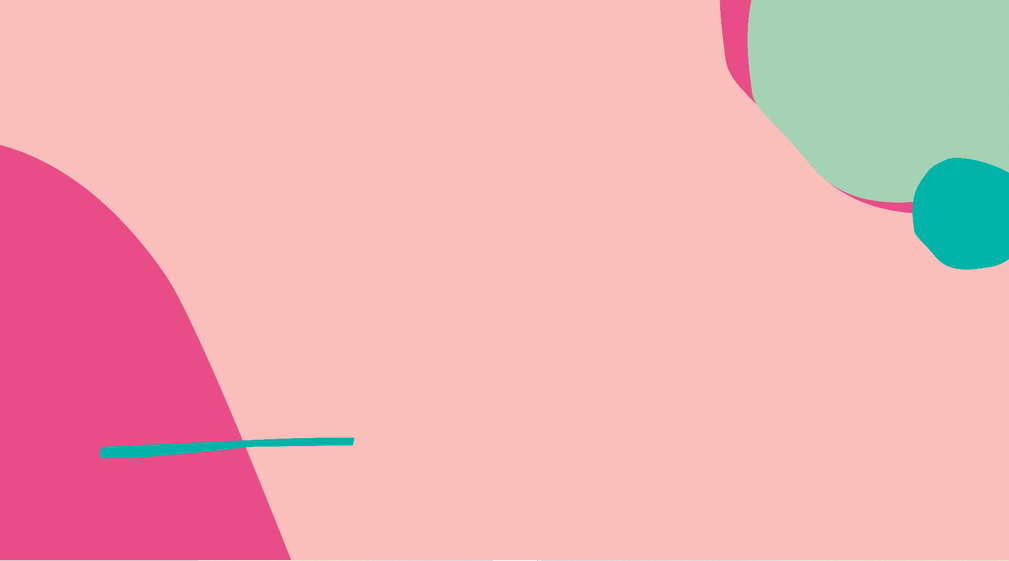 Kun je met Stampin’ Up producten alleen kaarten maken?
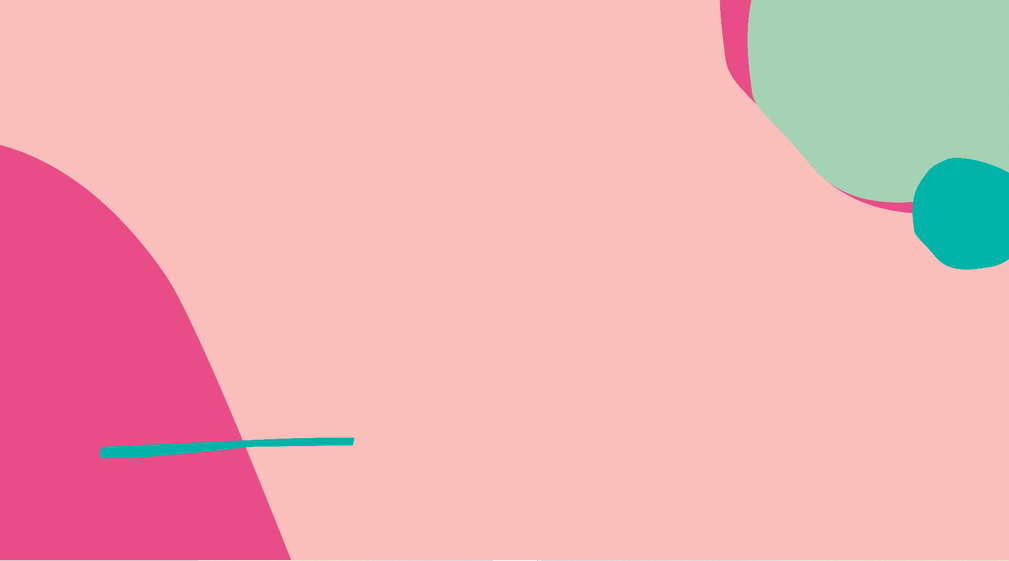 Hoeveel Nederlandse stempelsets zijn er beschikbaar in de nieuwe catalogus?
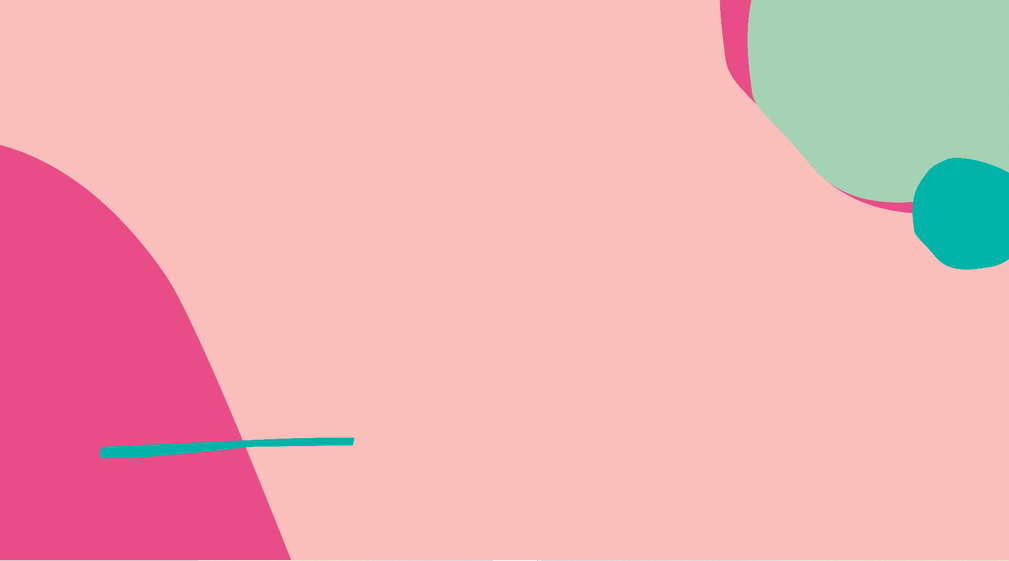 Betaal je lidmaatschapskosten als je demonstratrice bent bij Stampin’ Up?
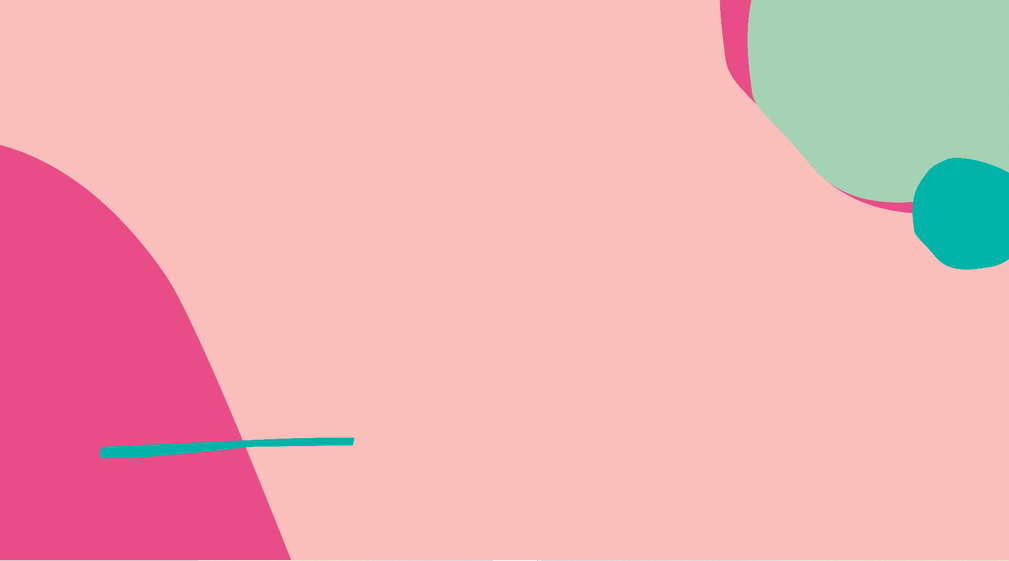 Wat is de naam van de suite die Leonie heeft gebruikt tijdens haar Make & Take?
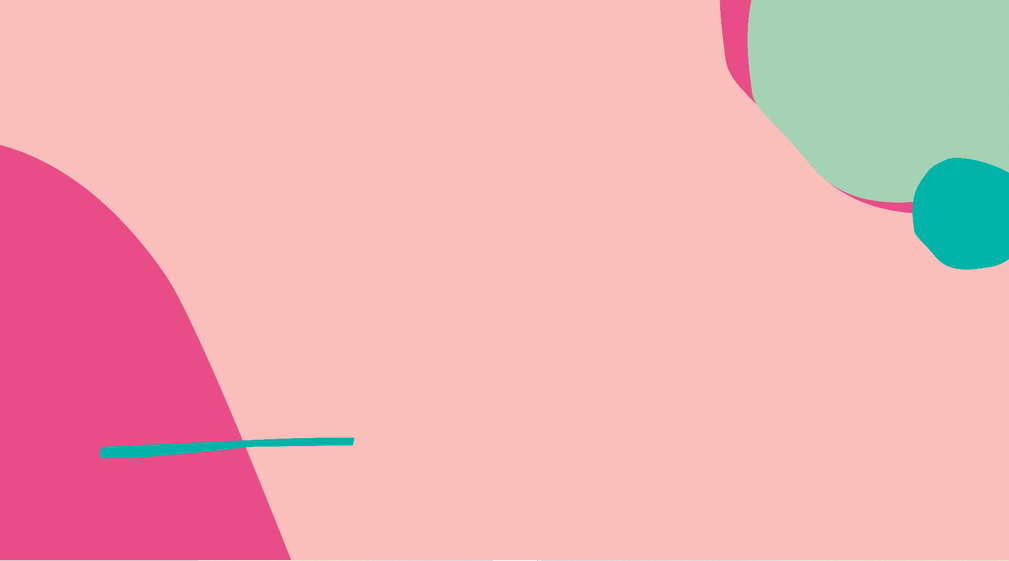 Welk fruit vind je terug in de 
huidige catalogus?
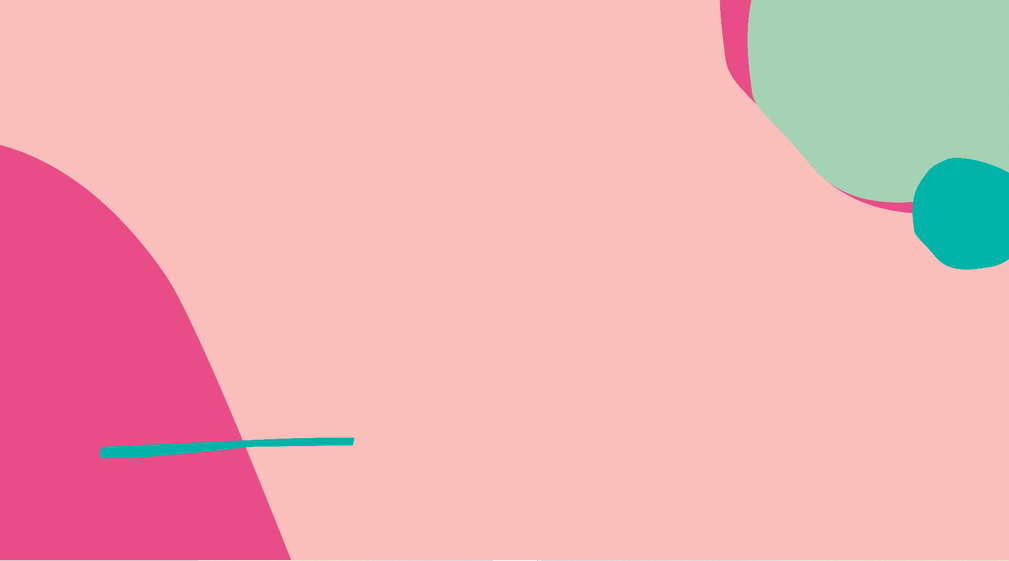 Zijn er meer dan 10 stempelsets 
met één of meerdere bloemen 
terug te vinden in de catalogus?
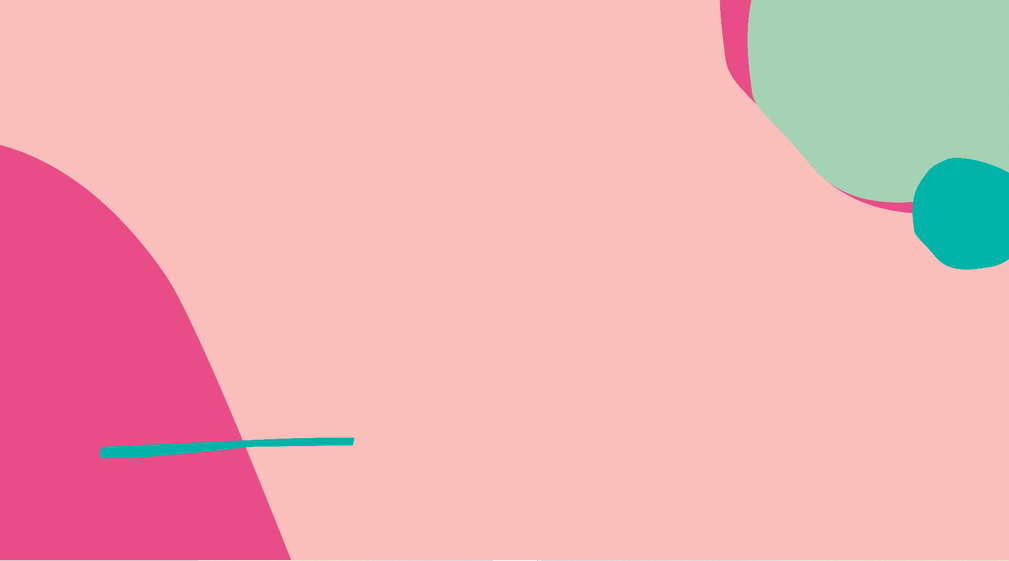 Kun je in de catalogus zien welke kleuren er gebruikt worden in het design paper?
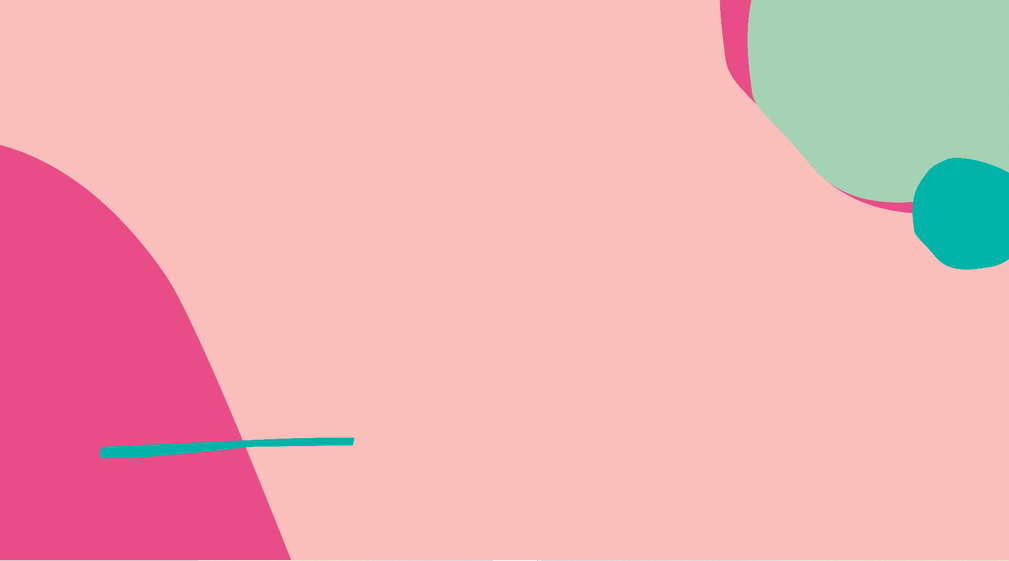 Is er de huidige catalogus al 
aandacht voor Kerst producten?
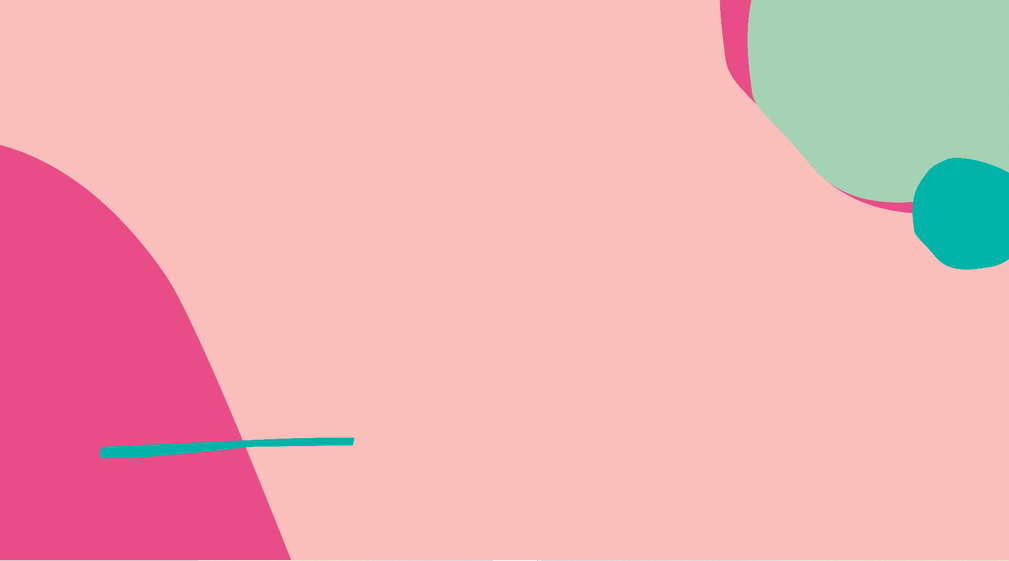 Hoeveel jaar zijn de In Color collecties verkrijgbaar?
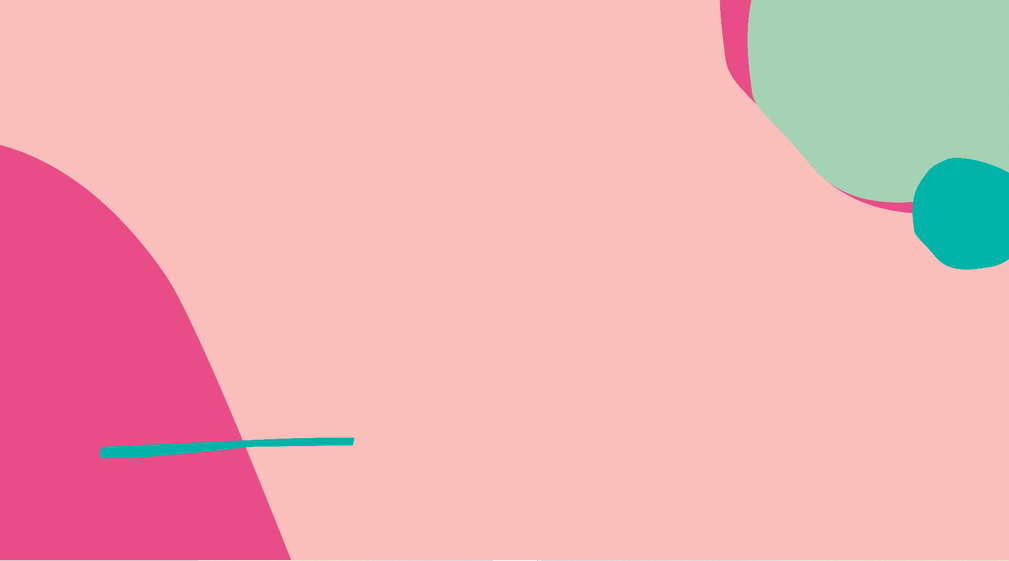 Uit hoeveel kleuren bestaat de Brights collectie?
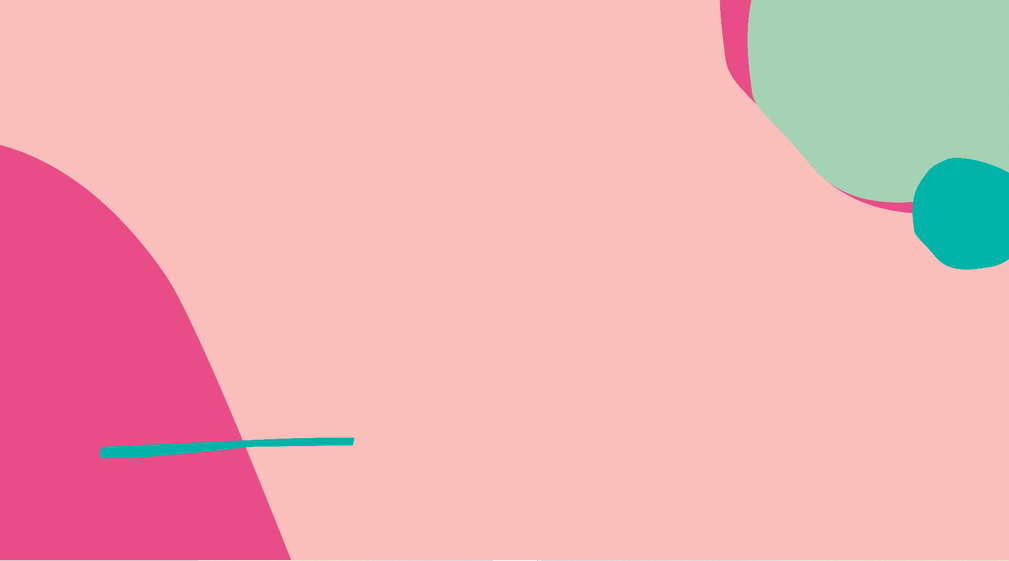 Staat er een schildpad stempel 
in de huidige catalogus?